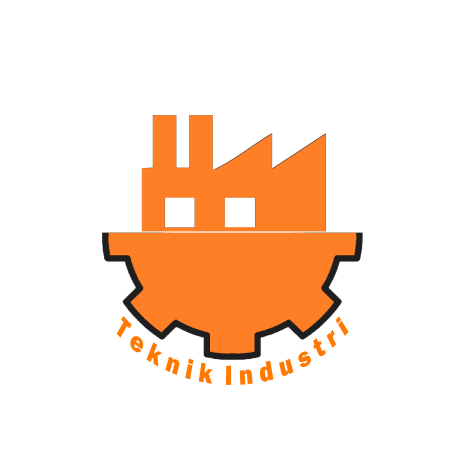 PENGANTAR METODE STOKASTIK
Masalah Industri
Jumlah produk jadi yang menumpuk di warehouse .
Analisa response perilaku sistem misalnya seberapa besar load faktor pabrik dan utilisasi sumberdaya.
Optimasi performansi untuk meningkatkan profit perusahaan, misalnya apakah kapasitas produksi masih bisa ditingkatkan dengan sumber daya yang dimiliki.
Analisa perilaku konsumen terhadap suatu produk
Proses Stokastik
Proses Stokastik merupakan berbagai kejadian yang memenuhi hukum-hukum peluang.
Setiap nilai yang berubah terhadap waktu dengan cara yang tidak tertentu (dalam ketidakpastian) dikatakan mengikuti proses stokastik.
Jika data masa lalu dapat digunakan untuk meramalkan sesuatu secara pasti, maka kejadian yang akan datang tersebut dinamakan kejadian yang deterministik.
Namun jika data masa lalu hanya dapat menyajikan struktur peluang di masa yang akan datang,maka dinamakan kejadian stokastik.
Model Stokastik ?
PENDAHULUAN
Model matematika dimana semua komponen dapat diukur dengan derajat kepastian yang tidak stabil.
Disebut juga model probabilistik dimana peluang dari masing-masing kejadian benar-benar dihitung.
Menyusun sebuah model stokastik cenderung lebih sulit dari model deterministik.
CONTOH KEJADIAN STOKASTIK
(1) Jumlah penumpang bus
(2) Jumlah pengunjung objek wisata
(3) Pengunjung warung makan
TIPE FORMULASI
(1) Formulasi statis, termasuk persamaan aljabar atau fungsi dengan satu atau lebih variabel random, dapat berupa saklar atau vektor, bernilai diskrit atau kontinyu dan berkendala atau tidak berkendala
(2) Formulasi dinamis, termasuk proses stokastik dengan variabel bebas yang mewakili waktu jika digunakan untuk model dinamis tak pasti
Silabus Perkuliahan
Referensi
Stochastic Processes, Ross , New York: John Wiley & Sons
Introduction to Probability Models,Ross, New York: Academic press
Operations Research : Taha
Operations Research : Tjutju Tarliah
Operations Research : Siswanto
Penelitian Operasional : P.Siagian